Summary of results from group 21
Work Group No 21
Krishang Mudaliar
Indian

George Tefarakis 
Greek

Tanya Kyurkchieva
German
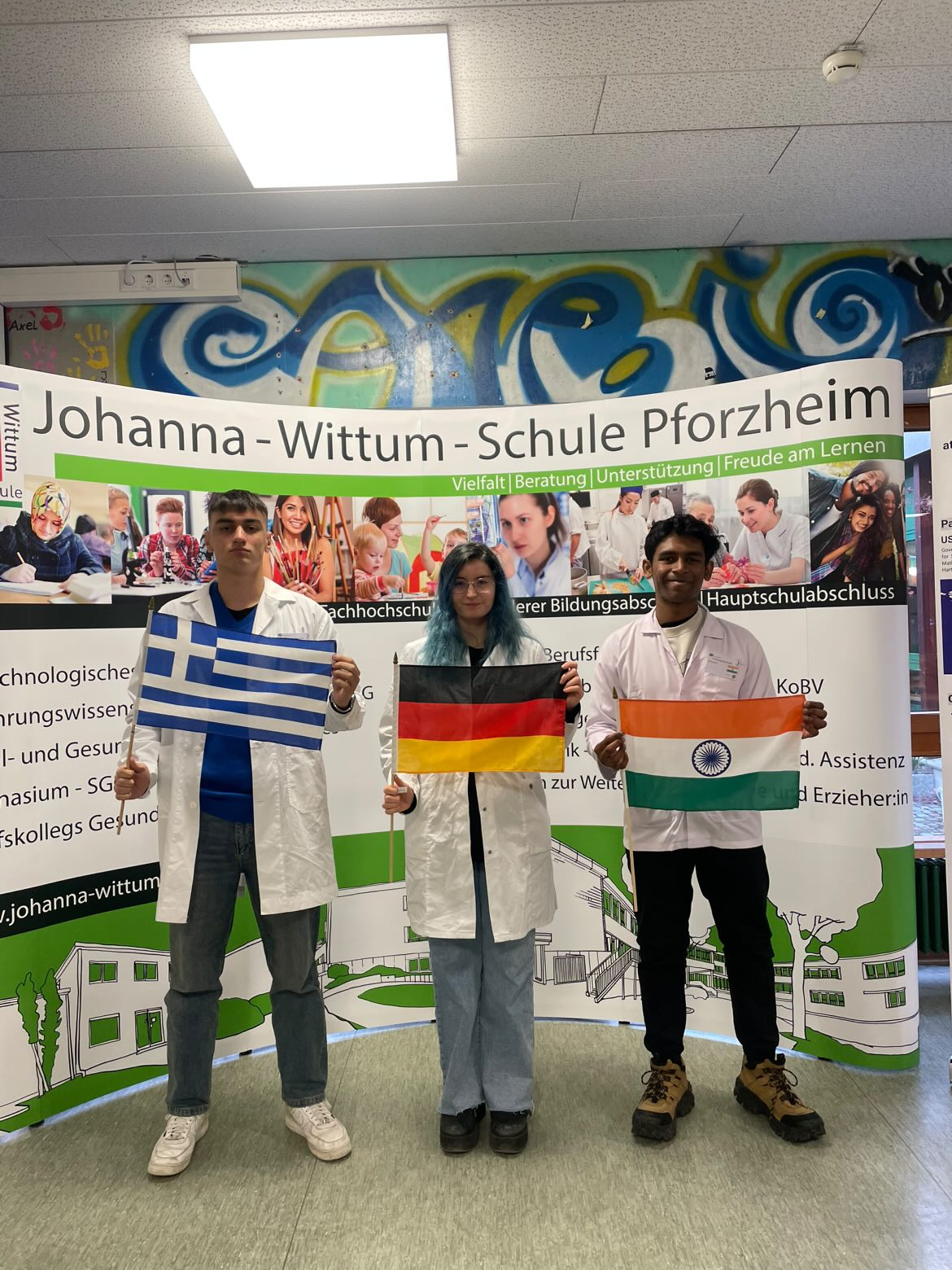 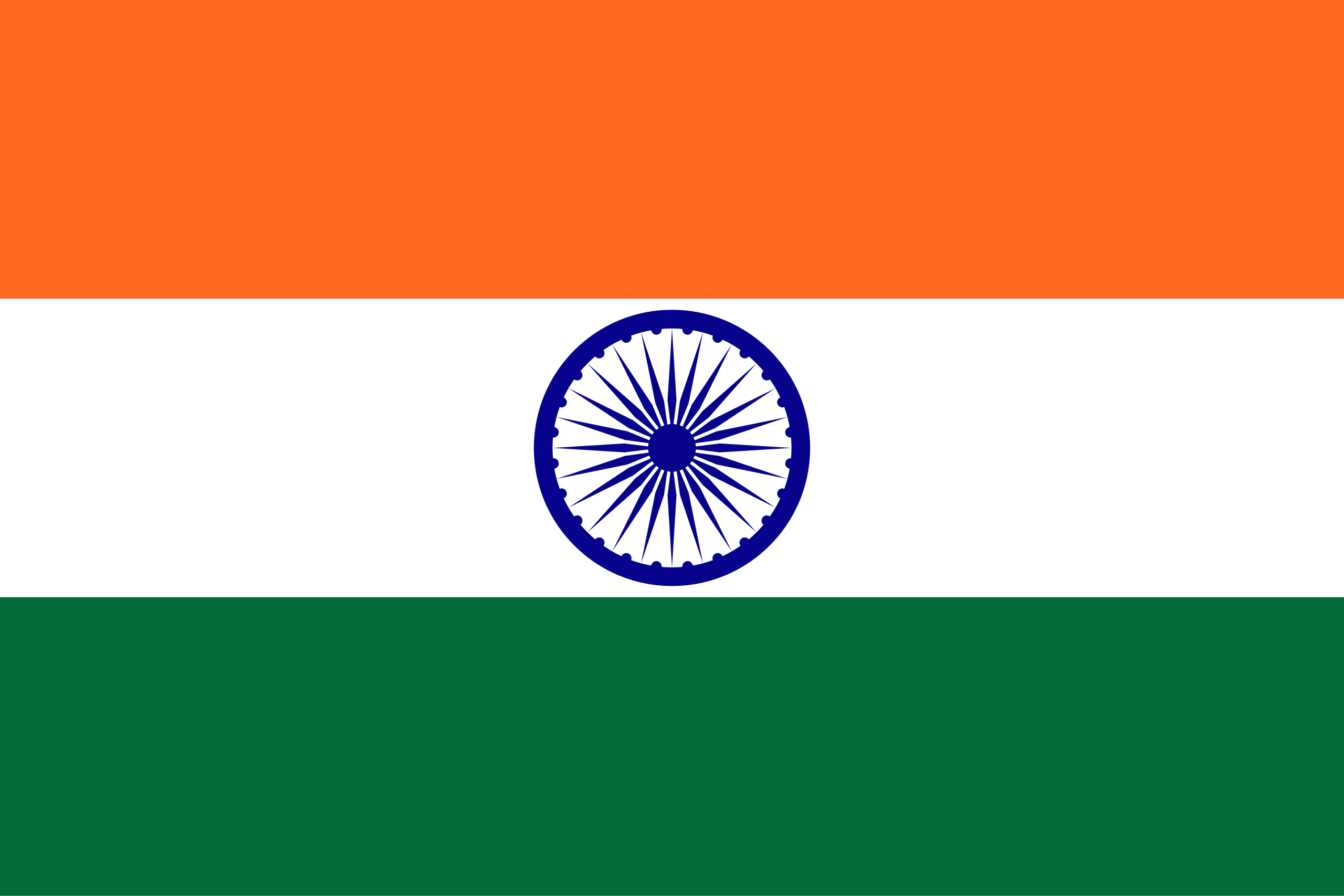 „flag“
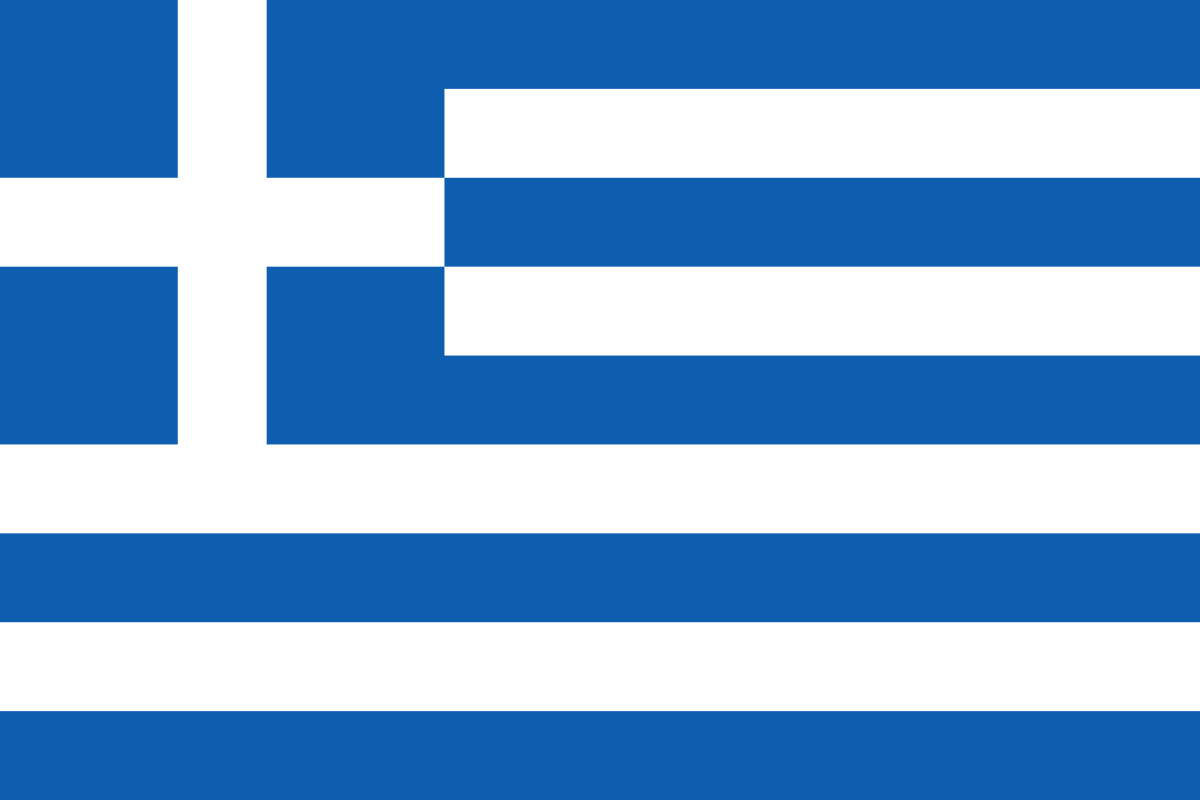 „flag“
„group picture“
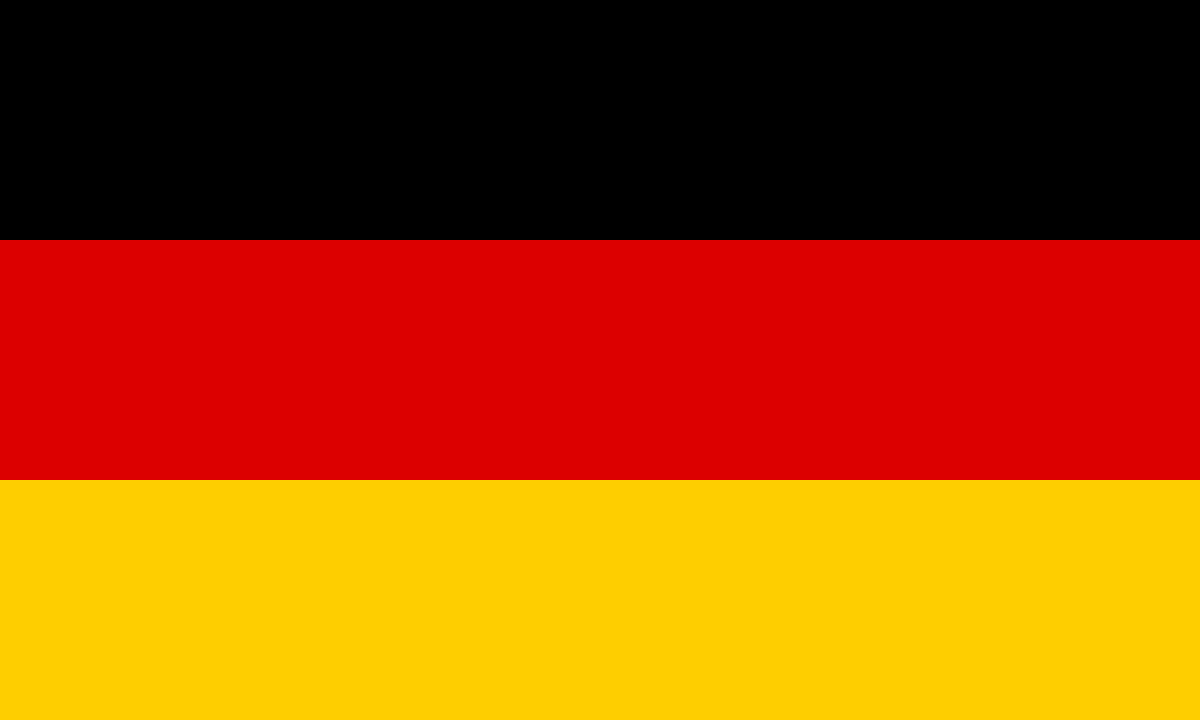 „flag“
PCR Result – Gel Electrophoresis
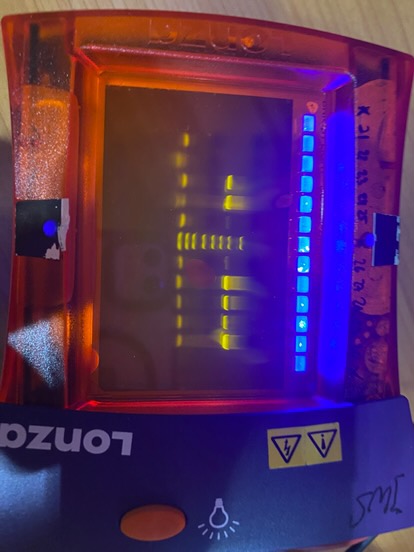 OBSERVATION: we don´t see a band on  1500 bp, and there is presence of primers at the bottom
EVALUATION: the 16S rRNA gene was not amplified
CONCLUSION: the PCR was not successful
Evaluation by Epi2ME
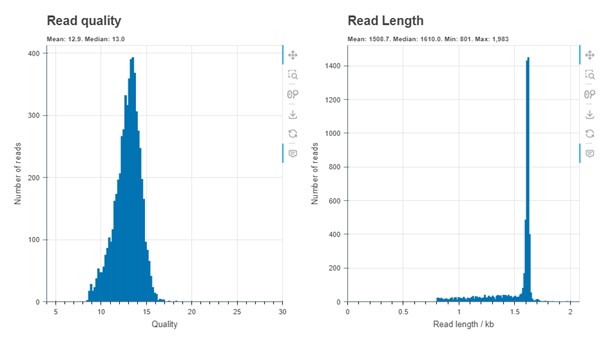 OBSERVATION: the system read our DNA
EVALUATION: number of reads around 400 at 1400 bps ,0.8 to 1.7 kb length  and quality was estimated around 8 to 17. The Median was 12.5.
CONCLUSION: we can continue with investigating the species of bacteria
Evaluation by Epi2ME
OBSERVATION: the system identified particular species of bacteria
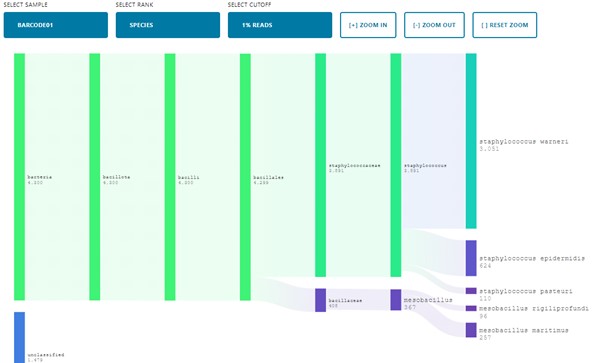 EVALUATION:  (Varieties and their Quantification)
 Staphylococcus werneri (3,051)
 Staphylococcus epidermidis(624)
CONCLUSION: we conclude our sample was taken from Europe, North America and Mediterranean
Top 5 represented bacteria for the Indian Microbiome
[Speaker Notes: N is an absolute number]
Microbiome Samples from India (After arriving in Germany)
Thank you for your attention!